Service Experience Assured Network (SEAN) Introduction and Demo
5G Use Case and Requirement
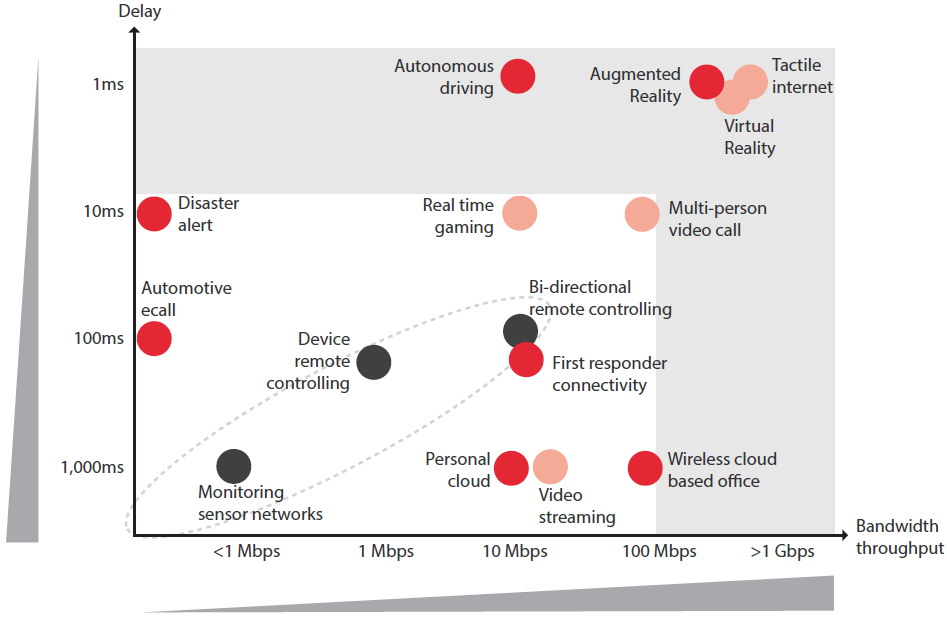 Maximum bandwidth requirement of single user >1Gbps
Latency requirement of some use cases (tactile internet, autonomous driving, motion control) <1ms
Challenge of New Business
Smart Grid
4K/8K Video
VR/AR
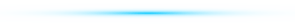 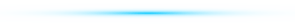 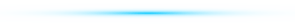 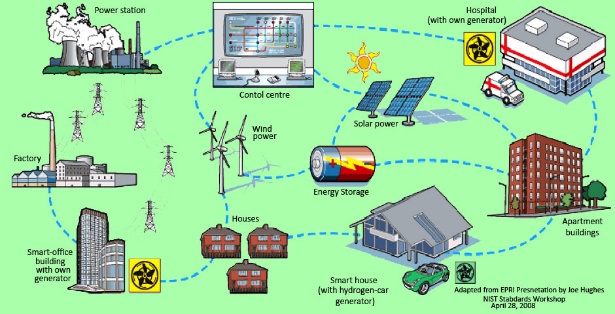 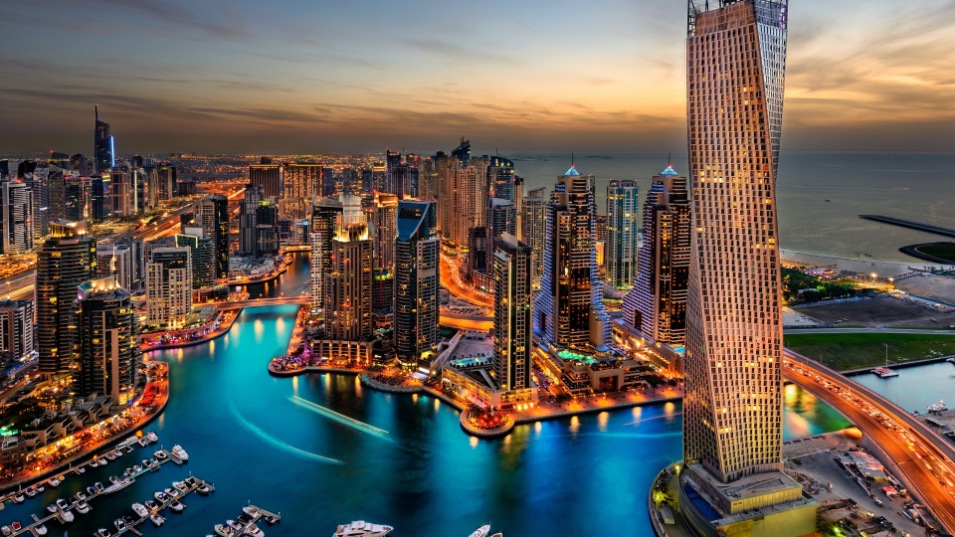 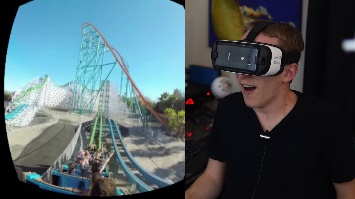 ITU-R BT.2020 4K/UHD video standard support 120p、60p、50p、30p、25p etc.

Bandwidth requirement:
35Mbps for 4K, 75Mbps for Ultra 4K,
140Mbps for 8K, 330Mbps for Ultra 8K

4K video require RTT(Round Trip Time ) below 35ms，even less for 8K video.
Smart grid is a generic label for the application of computer intelligence and networking abilities to a dumb electricity distribution system.

Latency requirements for smart grid vary from less than 10 ms for  teleprotection, to about 20 ms for some synchrophasors applications, to 100-200 ms for smart grid control,  to up to several seconds for smart metering.
People feel dizzy since users’ motion perception is not match with images(Motion sickness), need to get latency down to 20 ms, or possibly much less.

AR are more latency sensitive than immersive VR, because real world objects have no latency and delays of virtual objects can be seen directly.
Challenge:   Need a solution to provide strictly assured service performance in 5G network
SEAN: Ultra-low Latency, Zero Packet Loss
Bandwidth Guarantee
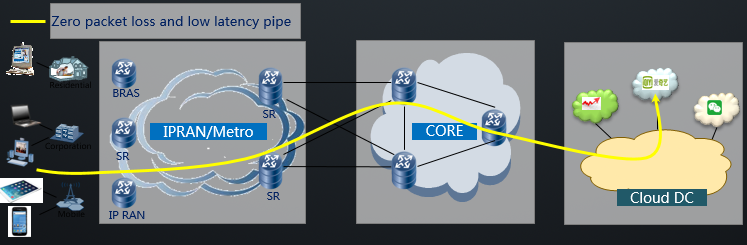 A piece of pipe of zero packet loss and low latency(Router/Switch)
Switch
Fabric
NPU
TM
Interface
Interface
Pipe entrance
Pipe 
fore part
Pipe
latter part
Pipe
connection
Latency optimized switch fabric algorithms
Latency Aware Traffic Manager 
Ultra-low latency queuing technology
Latency Guaranteed Scheduling algorithms
Smart buffer management
Heterogeneous NPU
Optimized forwarding Architecture
for 
  strict bandFlex Ethernet width guarantee
Key Technology 1：Flexible Ethernet for 
Guaranteed Link Latency and Bandwidth
Channelized FlexE
Channelized FlexEth can provide guaranteed bandwidth, low latency and jitter, and can support “L1 LAG” based high bandwidth interface
Key Technology 2：Optimized NPU
and Forwarding Architecture
Coprocessor
 & Memory
Heterogeneous  NPU Architecture：
Less instructions and branches for lower latency
Optimized forwarding flow：
Simplified forwarding table design
Forwarding action optimization
Before
After
Inst Exec
Pending
Lookup
Memory
Priority mapping based on application

HP packets are guaranteed to be processed first and not dropped
Processor
Pkt Dist
Pkt Agr
Data path
Pri Proc
Classification
Pri
Sch
By using optimized NPU and forwarding architecture, typical latency for IPv4 packet processing latency can be reduced from 5us to <2us
Key Technology 3：Latency Aware Traffic Manager
Latency Guaranteed Scheduling Algorithms for HQoS
Preemption of HP packets

Bypass data path for low latency application
Guarantee QOS
Traffic Manager
Scheduler
Queue Manager
Enq
Deq
WRED
Smart Buffer：smart management of buffer to provide service guarantee for HP traffic
On chip buffer and off-chip buffer BW reduction algorithms
On chip Cache and Packet Buffer Manager
Packet Memory
Guaranteed 1～5us latency and jitter for E2E FlexE Hard Pipe + low latency traffic manager
SEAN PoC Environment
Controller
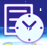 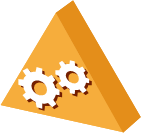 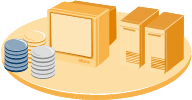 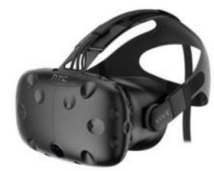 Router-2
Router-1
FlexE Link
connector
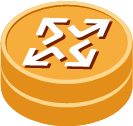 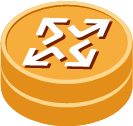 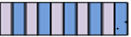 VR Servers
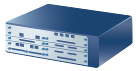 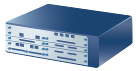 TesEngine
(sender)
TesEngine
(receiver)
THANK YOU
Copyright©2016 Huawei Technologies Co., Ltd. All Rights Reserved.
The information in this document may contain predictive statements including, without limitation, statements regarding the future financial and operating results, future product portfolio, new technology, etc. There are a number of factors that could cause actual results and developments to differ materially from those expressed or implied in the predictive statements. Therefore, such information is provided for reference purpose only and constitutes neither an offer nor an acceptance. Huawei may change the information at any time without notice.